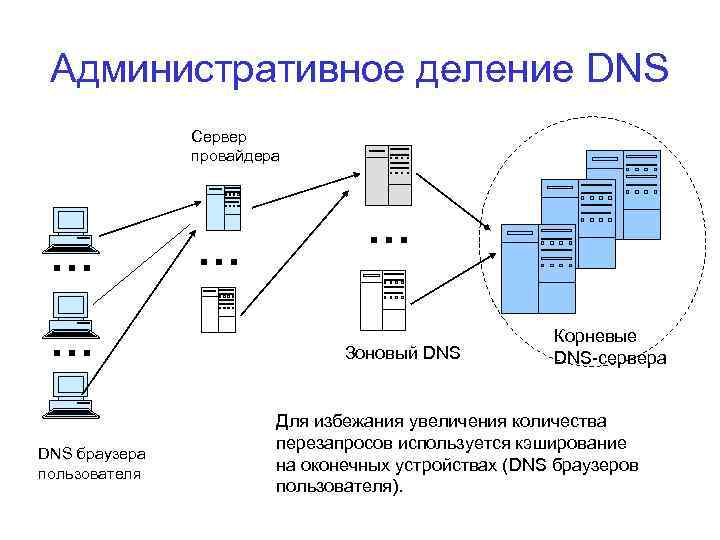 DNS-сервер
DNS 
– это специальная сетевая 
служба, серверы которой,
 сопоставляют буквенные 
значения доменных имен 
с цифровым значением 
IP-адресов и наоборот.
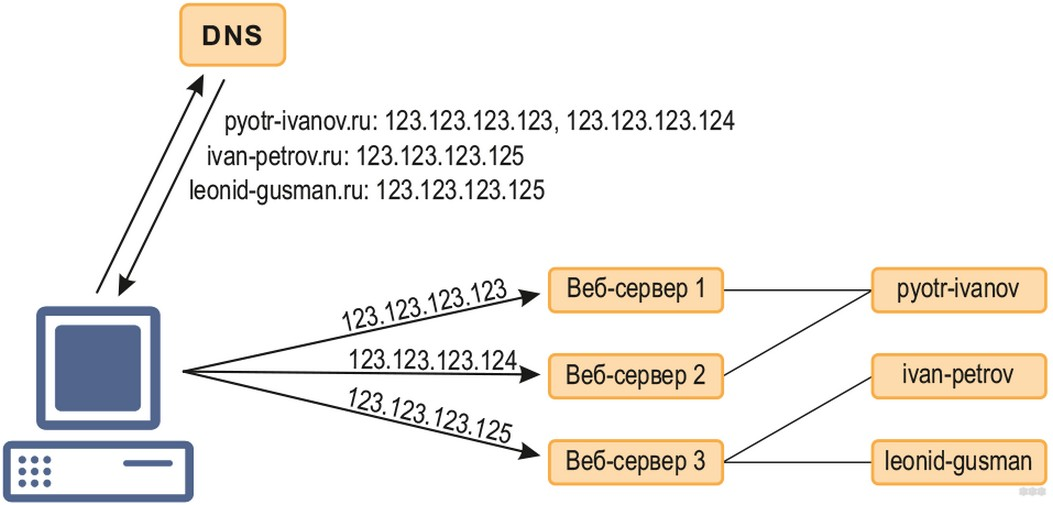 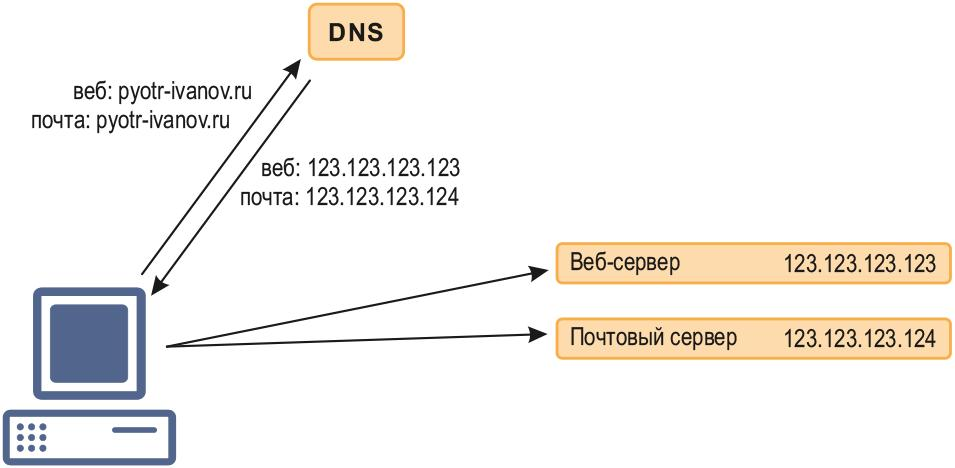 Каждый раз, когда мы набираем Доменное
 имя конкретного сайта в адресной строке браузера,
 служба DNS вычисляет: какому IP-адресу соответствует
 это имя и какой именно ресурс нужно нам предоставить.
С 2010 года в систему DNS внедряются
 средства проверки целостности 
передаваемых данных,
 называемые DNS Security Extensions. 
Передаваемые данные не 
шифруются, но их достоверность
 проверяется криптографическими способами.
Криптографический 
способ –
 это способ написания
 сообщений
 в зашифрованном виде,
 для прочитаения тем, 
кому направлено конкретное
 сообщение.
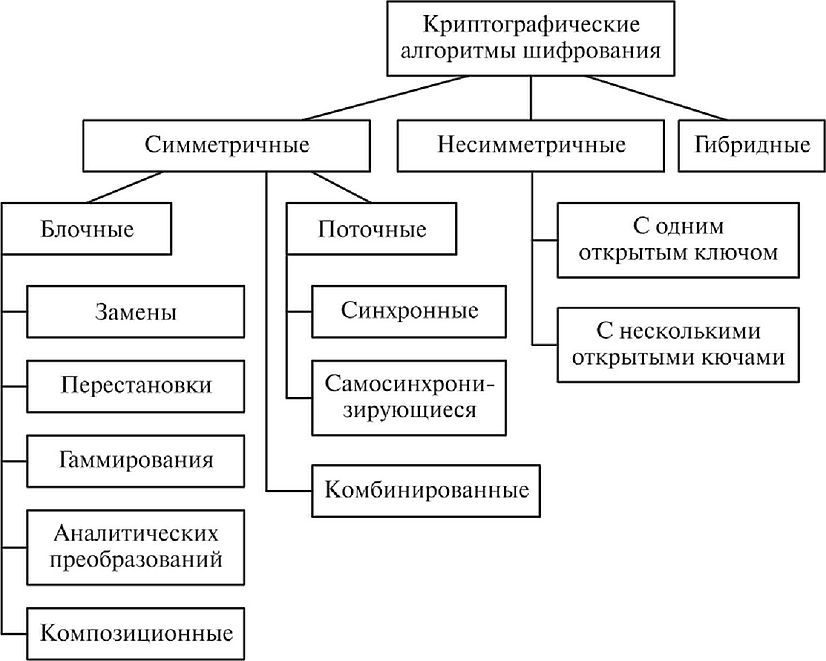 DNS обладает следующими
 характеристиками:
 1) Распределённость администрирования.
 Ответственность за разные части иерархической структуры
 несут разные люди или организации.
 2) Распределённость хранения информации. Каждый узел
 сети в обязательном порядке должен хранить только
 те данные, которые входят в его зону ответственности,
 и (возможно) адреса корневых DNS-серверов.
3) Кеширование информации. Узел может хранить
 некоторое количество данных не из своей 
зоны ответственности для уменьшения нагрузки на сеть. 
4)Иерархическая структура, в которой все узлы
 объединены в дерево, и каждый узел может 
или самостоятельно определять работу нижестоящих 
узлов, илиделегировать (передавать) их другим узлам.
5) Резервирование. Узел отвечает за хранение и 
обслуживание своих узлов (зон) отвечают (обычно) 
несколько серверов, разделённые как физически,
 так и логически, что обеспечивает сохранность
 данных и продолжение работы даже в случае сбоя одного из
 узлов.
DNS важна для работы Интернета,
 так как для соединения с узлом 
необходима информация о его 
IP-адресе, а для людей проще 
запоминать буквенные (обычно осмысленные)
 адреса, чем последовательность цифр
 IP-адреса. В некоторых случаях это 
позволяет использовать виртуальные
 серверы, например, HTTP-серверы, 
различая их по имени запроса.